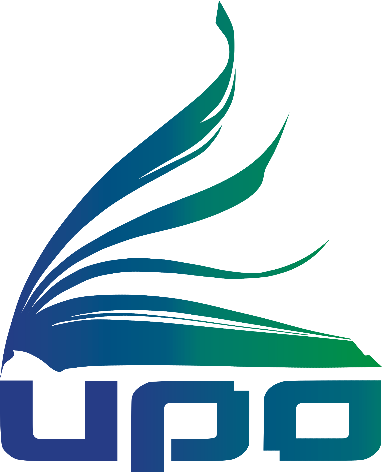 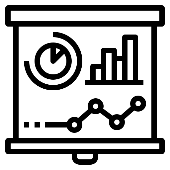 Теория и практика формирования основ безопасного поведения у детей дошкольного возраста: содержание, формы и методы
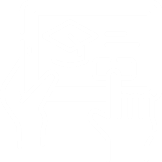 Общие закономерности формирования навыков безопасного поведения у дошкольников
Школа железнодорожной безопасности
Организация работы отряда юных инспекторов движения
От информации – к погружению в ситуацию: проект «Стоп, вирус!»
Ребенок и другие люди: о несовпадении приятной внешности и добрых намерений
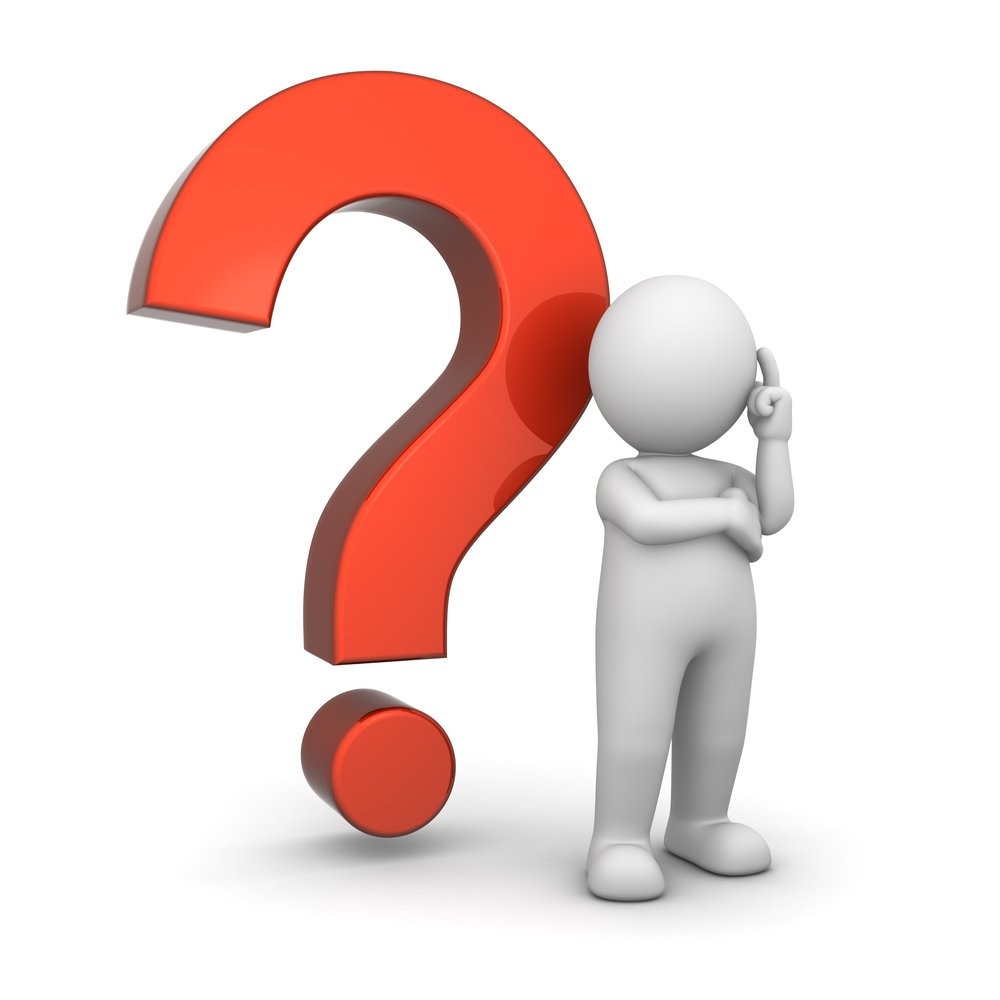 Безопасное поведение
Безопасное поведение
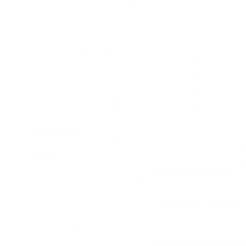 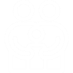 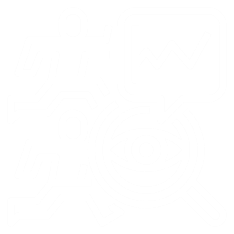 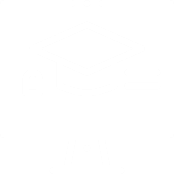 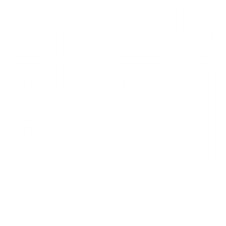 обеспечивающее безопасность существования личности
не наносящее вред окружающим людям
ответственное отношение к своей жизни
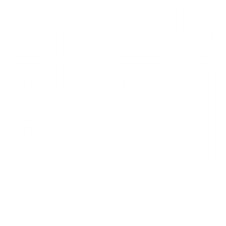 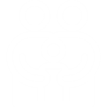 Формирование навыков безопасного поведения
идентификация
Наблюдение
имитация
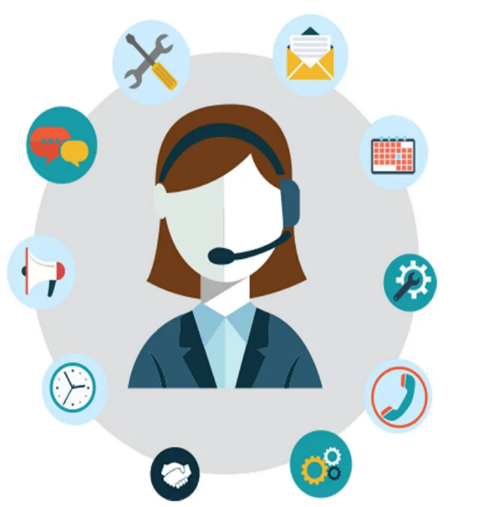 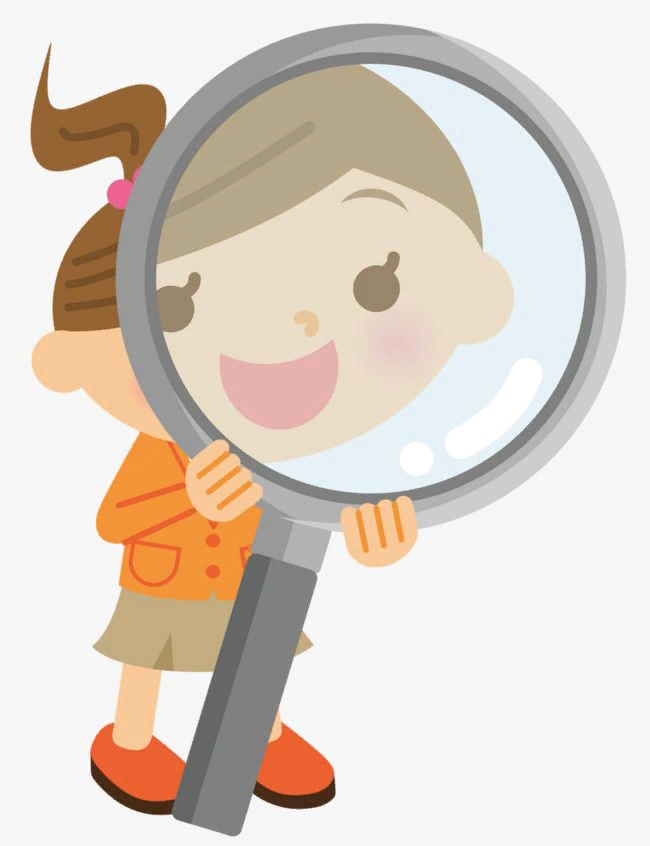 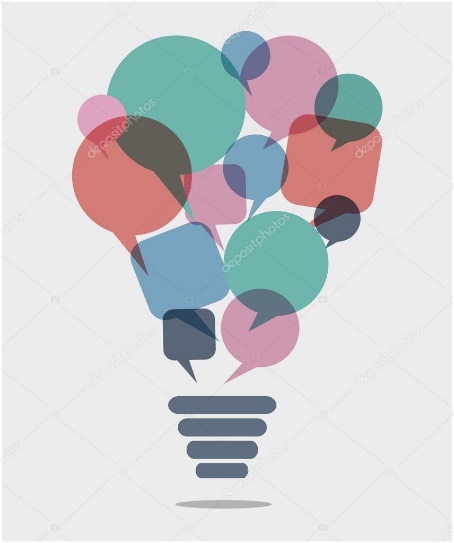 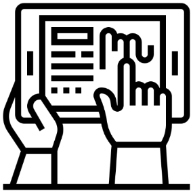 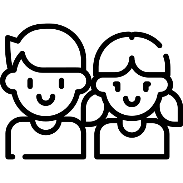 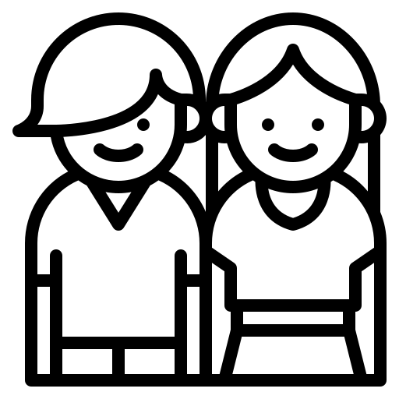 подкреплять или хвалить желаемое поведение, которое является важным для развития безопасных социальных и познавательных навыков, быть последовательным в использовании похвал и санкций
демонстрировать навыки безопасного поведения в деятельности
Что делать?
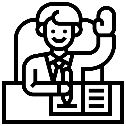 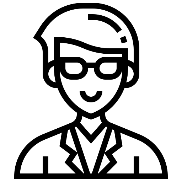 не нагружать избыточной информацией (о рисках, опасностях, мерах по их предотвращению) и чрезмерно не оберегать детей от нового опыта
научить ребенка понимать себя, вникать в суть происходящих явлений и гибко реагировать на вызовы среды
Разделы парциальной программы
https://firo.ranepa.ru/files/docs/do/navigator_obraz_programm/mir_bez_opasnosti.pdf
• витальная (жизнь и здоровье
ребенка),
• социальная,
• дорожная,
• пожарная,
• экологическая,
• информационная
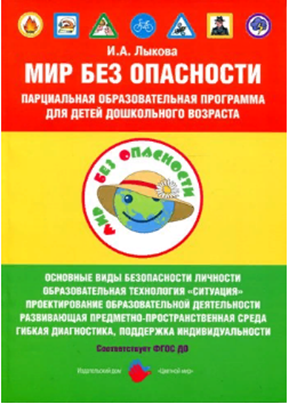 Подзаголовок
Парциальная программа "Основы безопасности детей дошкольного возраста" Н. Н. Авдеева, О. Л. Князева, Р. Б. Стеркина
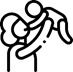 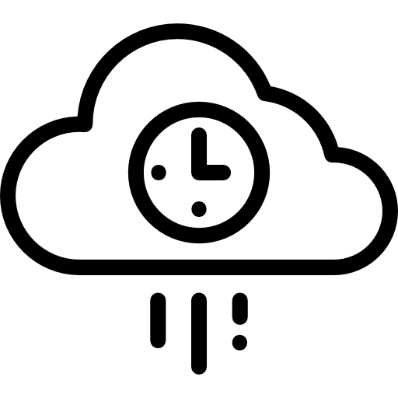 Ребенок и другие люди
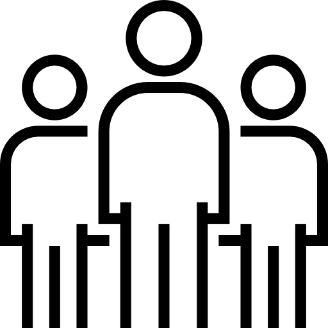 Ребенок дома
Ребенок и природа
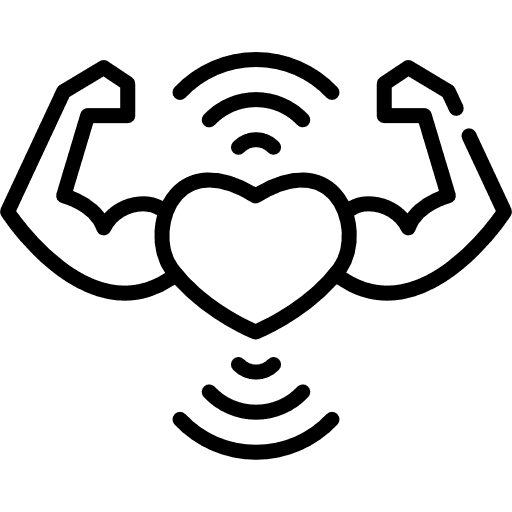 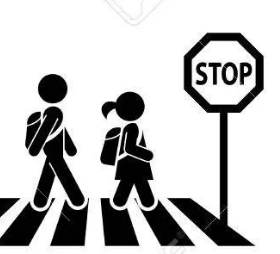 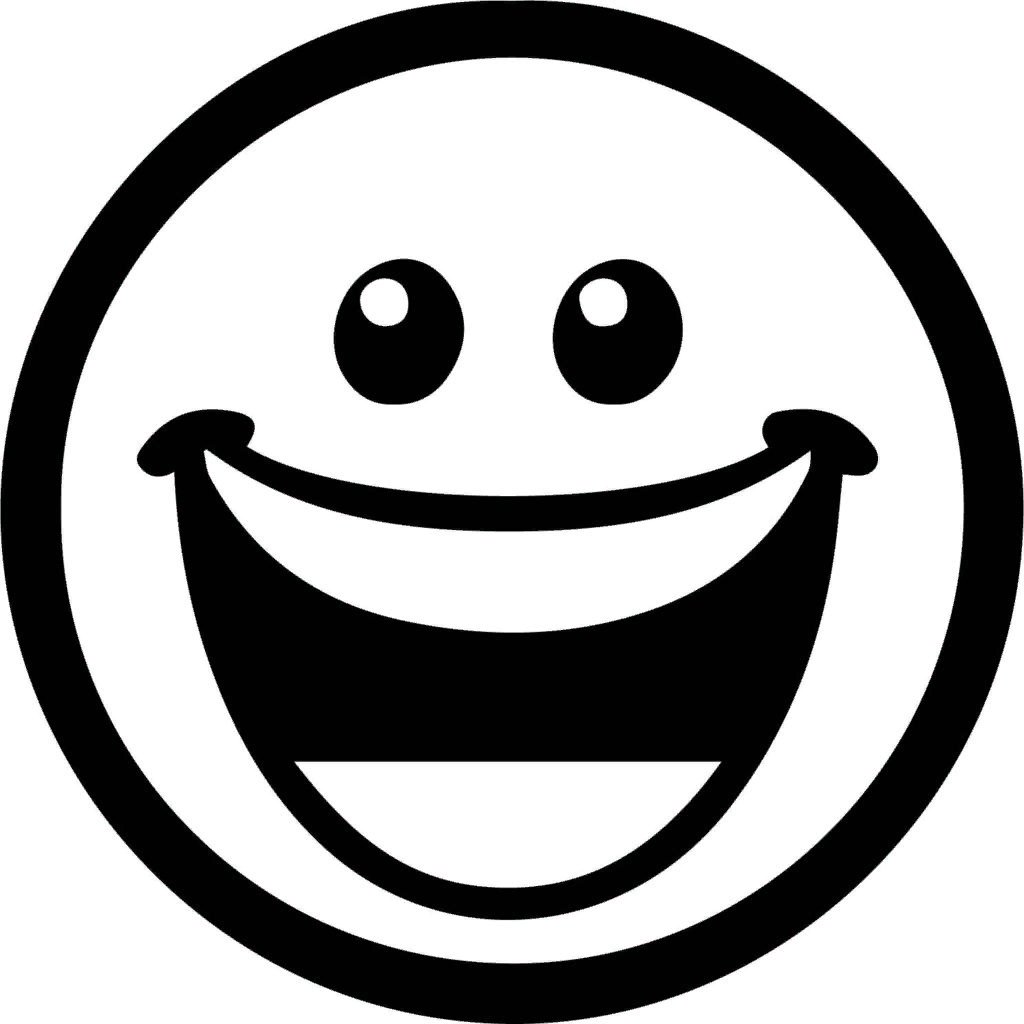 Эмоциональное благополучие ребенка
Здоровье ребенка
Ребенок на улице
Тимофеева Л.Л. «Формирование культуры безопасности у детей от 3 до 8 лет»
практическая деятельность детей по решению повседневных трудовых, коммуникативных, интеллектуальных, творческих
анализ ситуаций (естественных, специально созданных, воображаемых), погружение в игровые проблемные ситуации, ситуации морального выбора, общения и взаимодействия
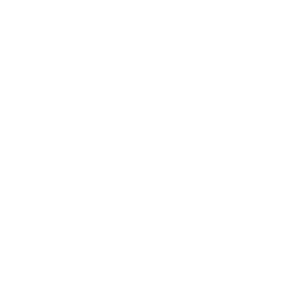 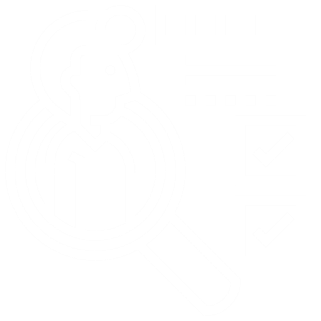 1.Безопасность в общении
2. Безопасность в помещении
 3.Природа и безопасность 4.Безопасность на улице
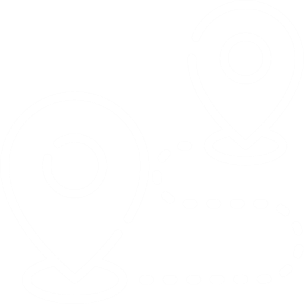 специализированные упражнения по формированию двигательных умений, которые могут пригодиться в опасных ситуациях
подвижные игры, упражнения, трудовая и продуктивная деятельность, инсценирование и драматизация, игры имитационного характера
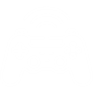 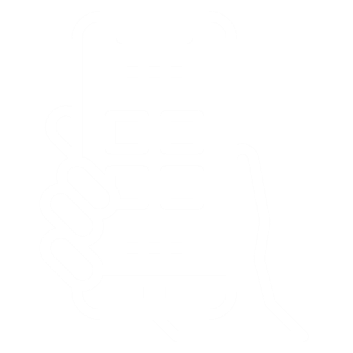 Педагог должен отказаться
от доминирования информационно-рецептивного и репродуктивного методов, в пользу метода проблемного изложения, частично поискового (эвристический) и исследовательского методов организации детской деятельности
от менторских моделей взаимодействия с детьми в пользу практических
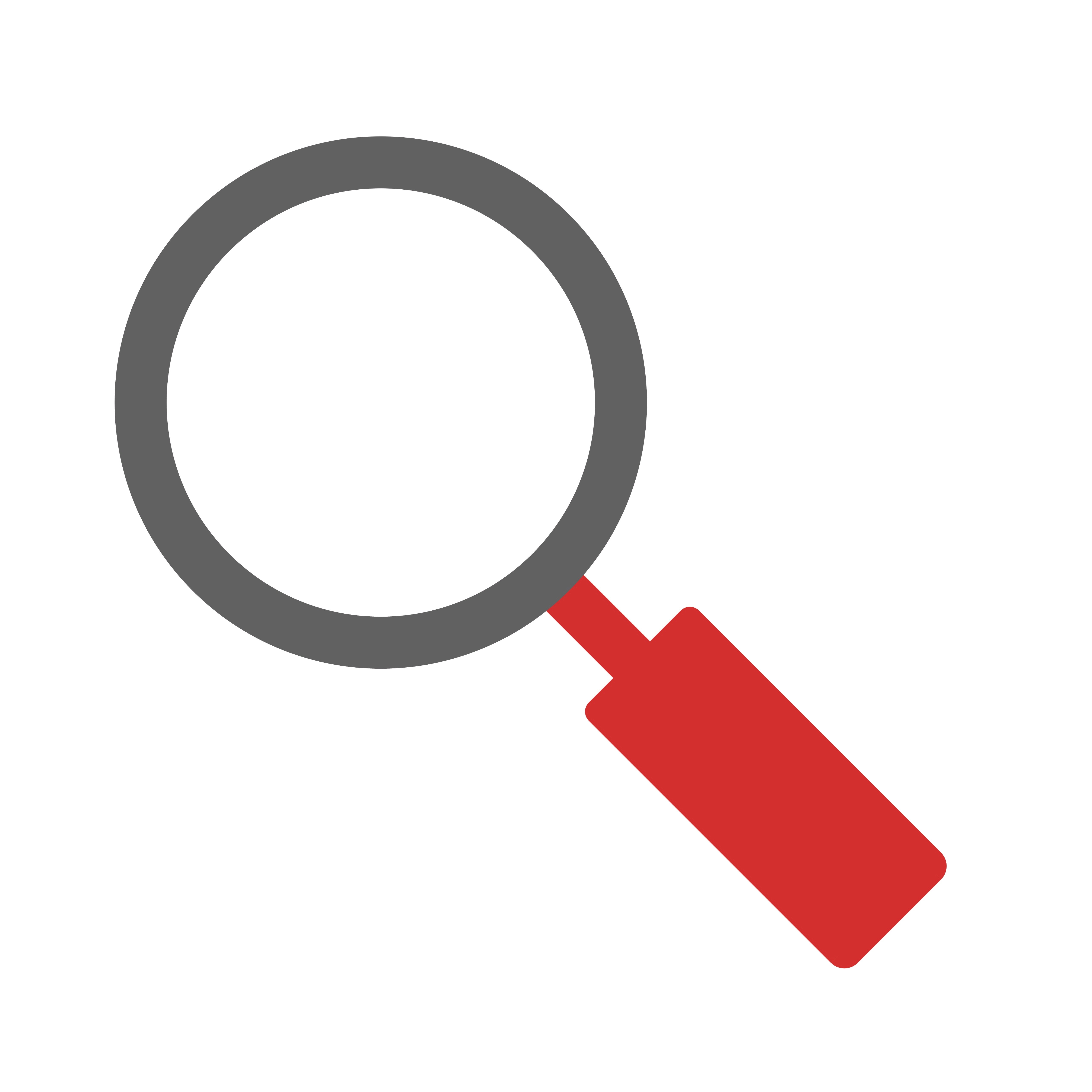 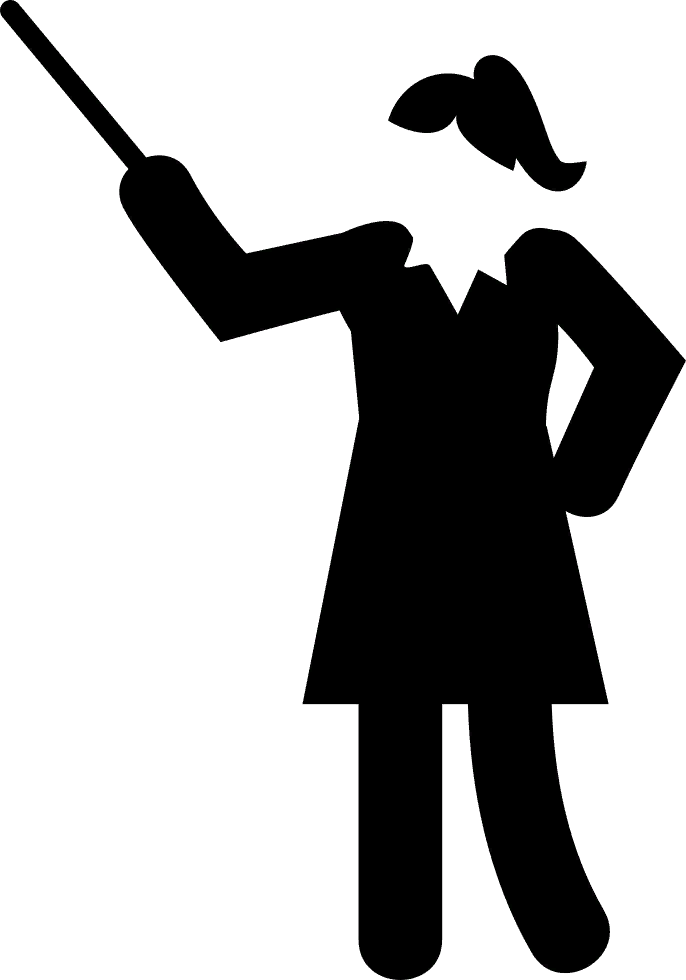 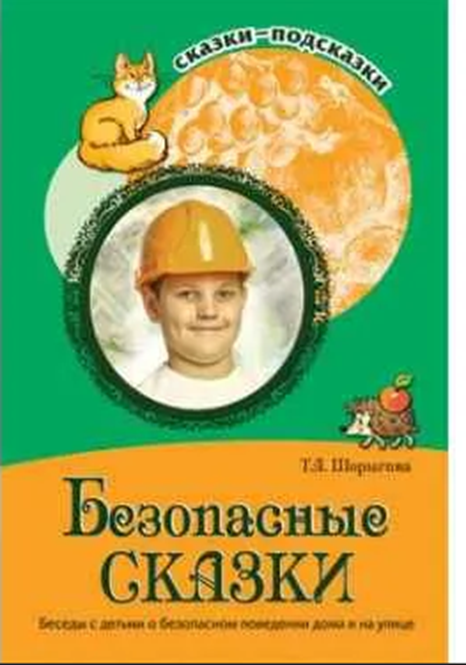 «На лесной тропинке»
«Хороший совет»
«Неосторожная Резвушка»
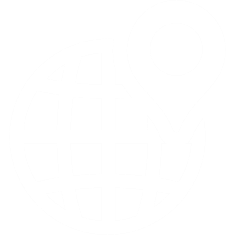 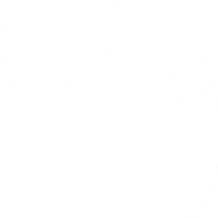 «Бумажный самолетик»
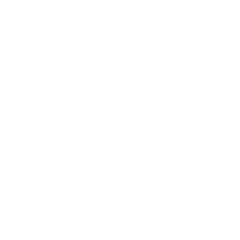 https://obr-khv.ru/obshchee-obrazovanie/doshkolnoe-obrazovanie/
Полезные ресурсы
Методическое объединение педагогов-дошкольников
Краевое методическое объединение педагогов-дошкольников Хабаровского края
https://vk.com/dino_hk_iro
Парциальная программа «Мир Без Опасности»
https://firo.ranepa.ru/files/docs/do/navigator_obraz_programm/mir_bez_opasnosti.pdf